Использование информационно-коммуникационных технологий в работе музыкального руководителя
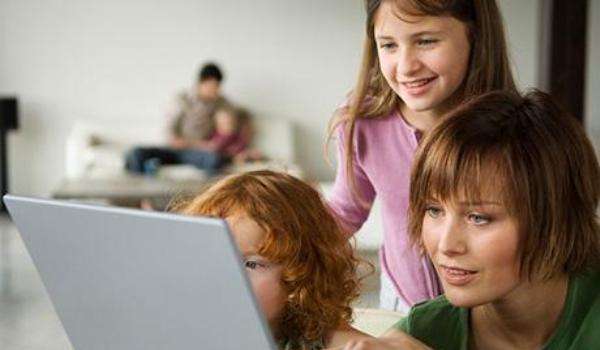 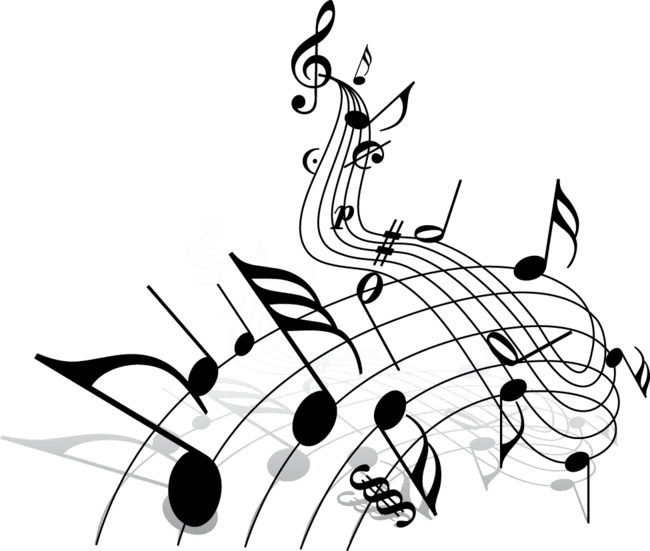 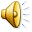 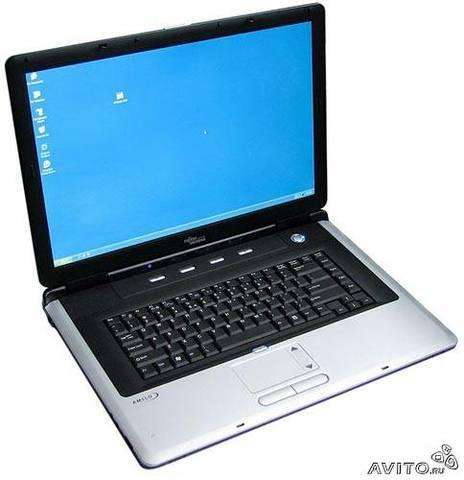 «Каждый участник образовательного процессасам решает, идти в ногу с будущимили вышагивать пятками назад»Анатолий Гин. Руководитель международной Лабораториитехнологий «Образование для Новой  Эры»
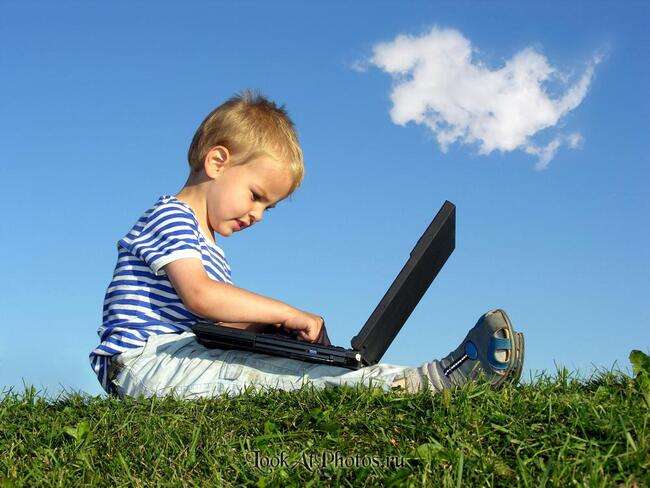 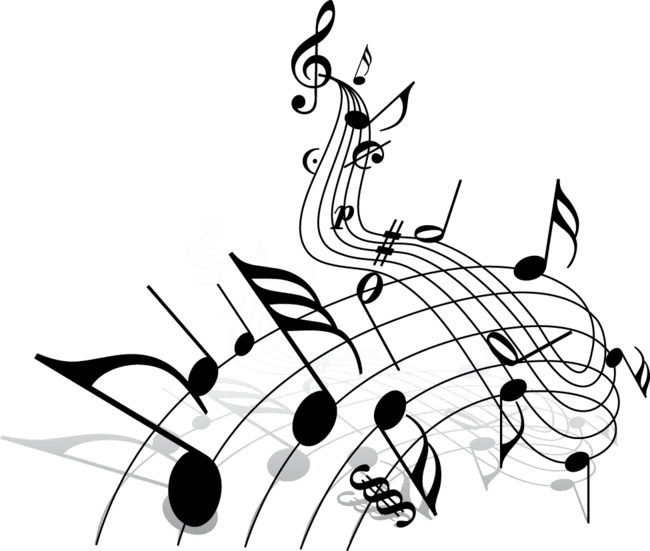 ЦЕЛЬ : Создание условий для выявления и развития способностей каждого ребёнка, формирования личности, имеющей прочные базовые знания и способной адаптироваться к условиям современной жизни.
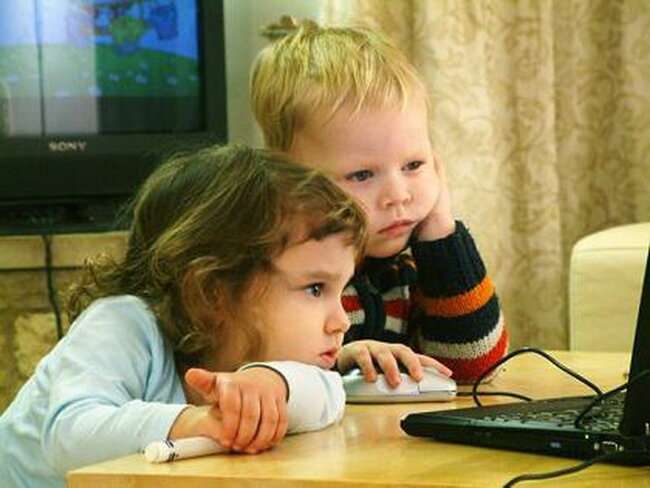 ЗАДАЧИ:
техническое оснащение,
 создание дидактических средств,
 разработка новых технологий обучения и т.д., определяющих этапы процесса    модернизации системы образования.
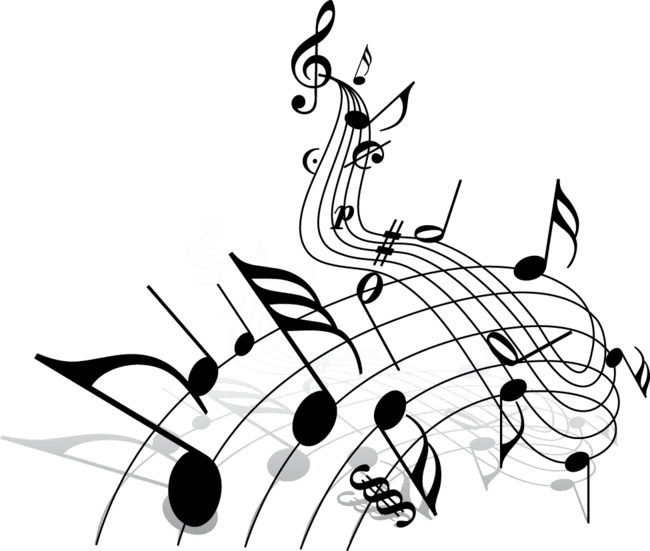 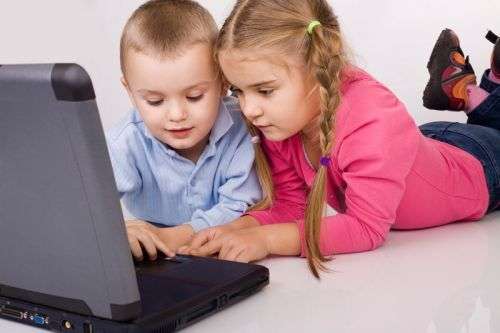 Компьютерные (новые информационные) технологии обучения- это процесс  подготовки и передачи информации обучаемому, средством осуществления которых   является компьютер.
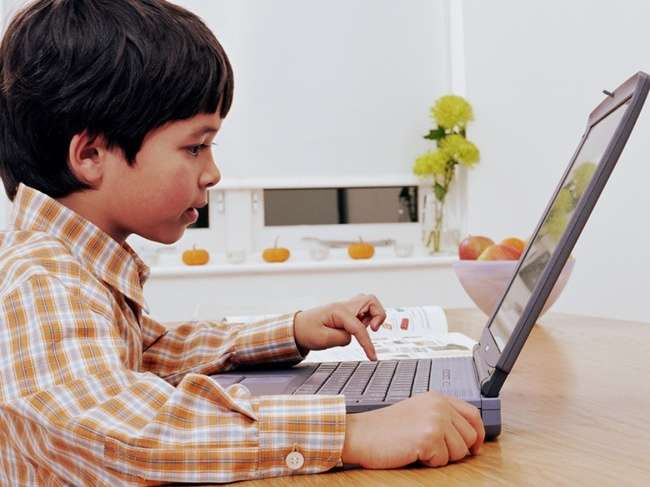 Преимущества компьютера перед традиционными формами воспитания и обучения дошкольников:
предъявление информации на экране компьютера в игровой форме вызывает у детей огромный интерес к деятельности;
компьютер несёт в себе образный тип информации, понятный дошкольникам;
движения, звук, мультипликация надолго привлекают внимание ребенка; 
компьютер является отличным средством для решения задач обучения;
ИКТ вовлекают обучающихся в учебный процесс, способствуют наиболее широкому раскрытию их творческих способностей, активизации познавательной деятельности;
 компьютер позволяет существенно повысить мотивацию дошкольников к обучению;
 использование развивающих компьютерных программ;
 использование мультимедийных презентаций.
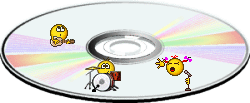 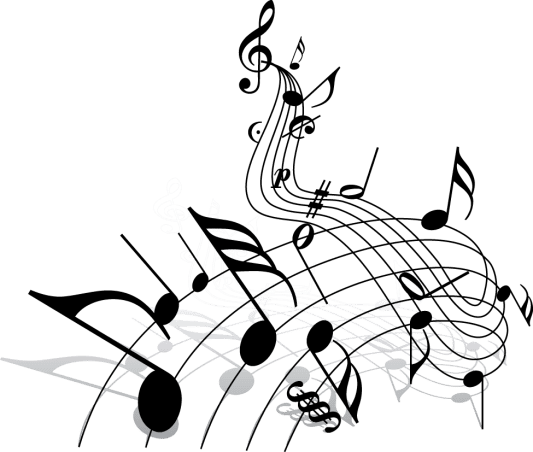 Возможности применения ИКТ  в музыкальном воспитании дошкольников.
Мультимедиа презентации – электронные диафильмы, включающие в себя анимацию, аудио- и видеофрагменты, элементы интерактивности (реакцию на действия пользователя)  - наиболее распространённый вид представления демонстрационных материалов.
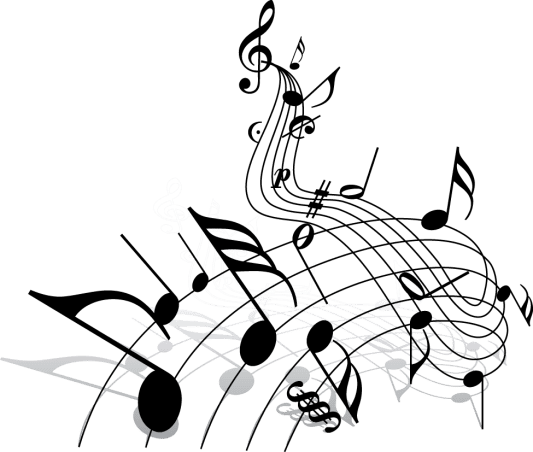 Преимущества использования мультимедийных презентаций:
Информационная емкость ;
Компактность;
Доступность;
Наглядность и эмоциональная привлекательность; 
Мобильность;
Многофункциональность .
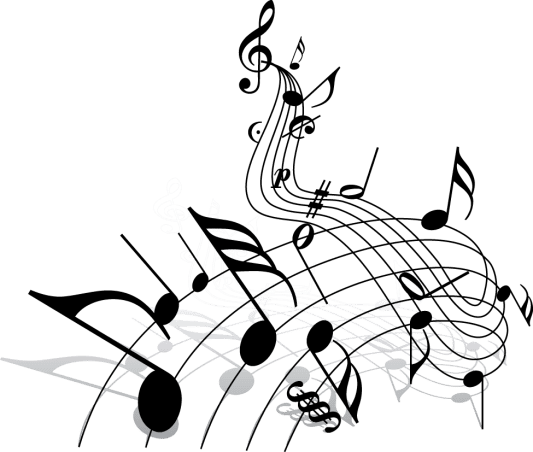 Использование мультимедиа презентаций целесообразно как с помощью компьютера, так и с помощью мультимедийного проекционного экрана.
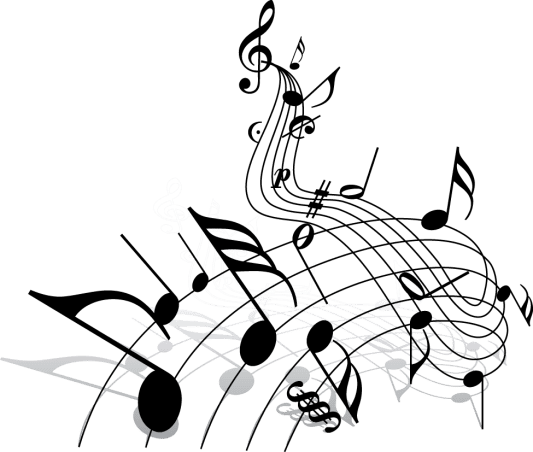 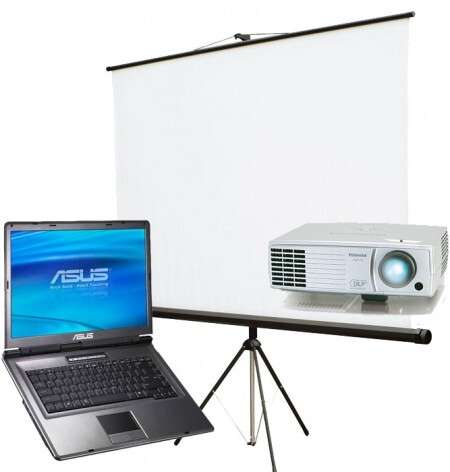 Использование презентаций по  видам музыкальной деятельности:
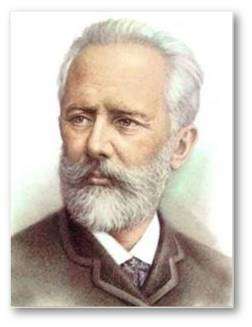 Восприятие музыки:
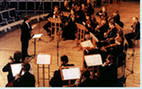 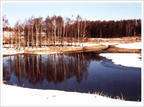 Музыкально-ритмические движения:
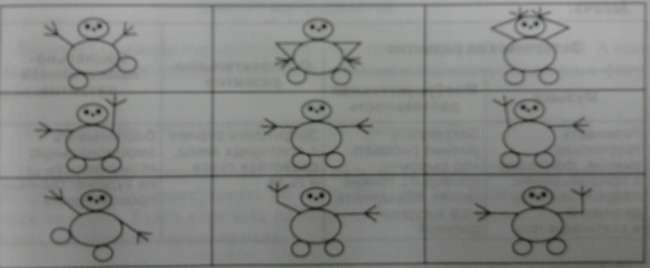 Пение:
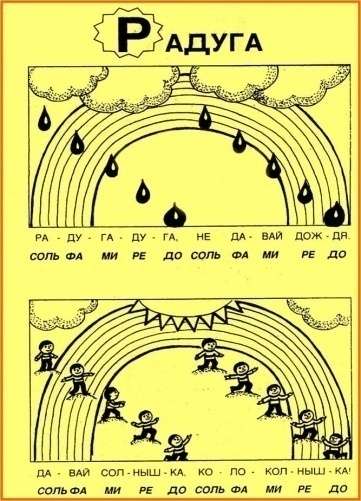 Музыкально-дидактические игры:
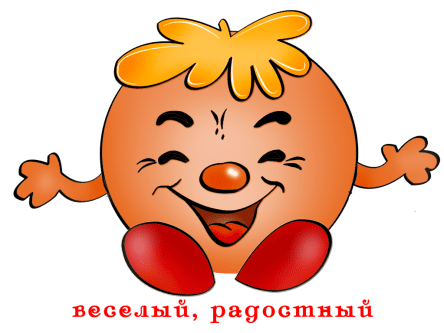 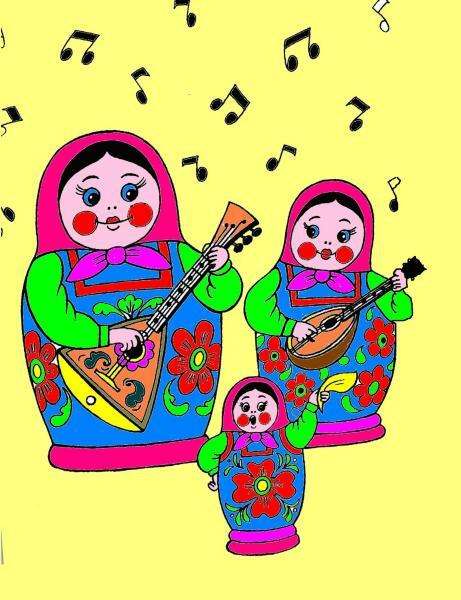 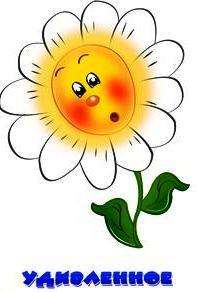 Игра на детских музыкальных инструментах:
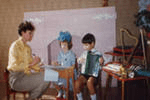 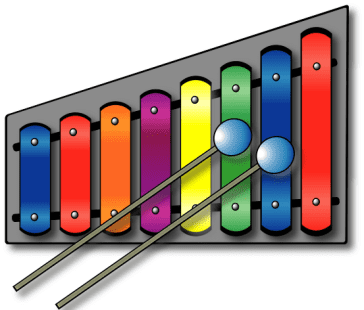 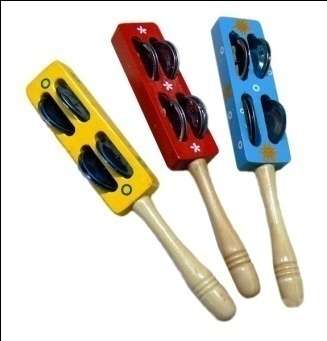 Использование анимационного фона
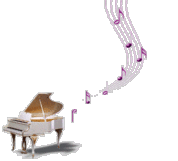 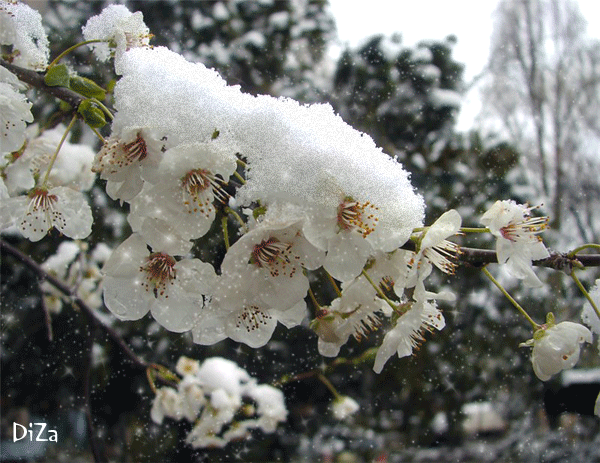 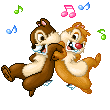 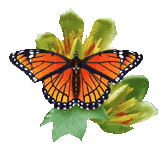 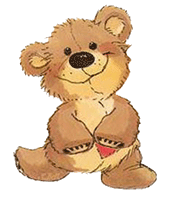 Проблемы применения ИКТ в работе музыкального руководителя:
Нет компьютера в домашнем пользовании педагога.
 Нет компьютера в музыкальном кабинете ДОУ.
 Недостаточная компьютерная грамотность педагога.
 Недостаточное программное обеспечение.
 Неправильное определение дидактической роли и  места ИКТ на занятиях.
 Бесплановость, случайность применения ИКТ.
 Перегруженность занятия демонстрацией
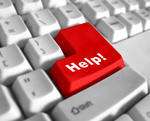 Применение ИКТ позволяет добиться следующих  результатов :
Повышение эффективности процесса обучения. 
Повышение уровня профессионального мастерства и самооценки педагогов ДОУ. 
Активизация познавательной деятельности детей.
Создание единой информационной среды. 
Повышение интеллектуального уровня развития ребенка посредством использования информационно-коммуникативных технологий.
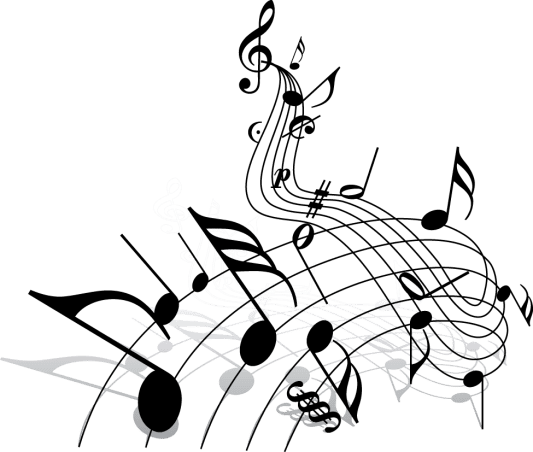 Спасибо за внимание!
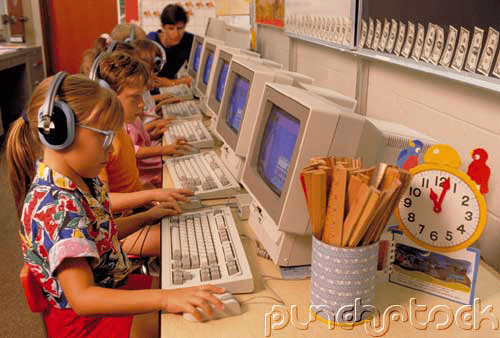 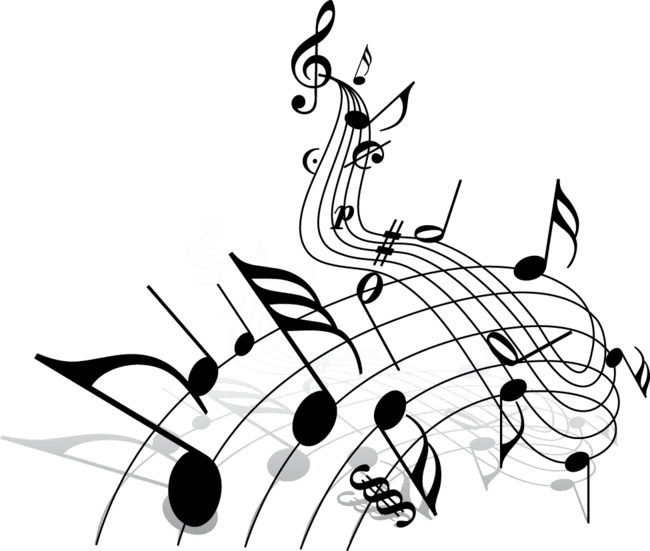